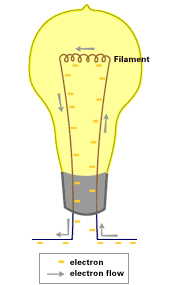 স্বাগতম
শিক্ষক পরিচিতি
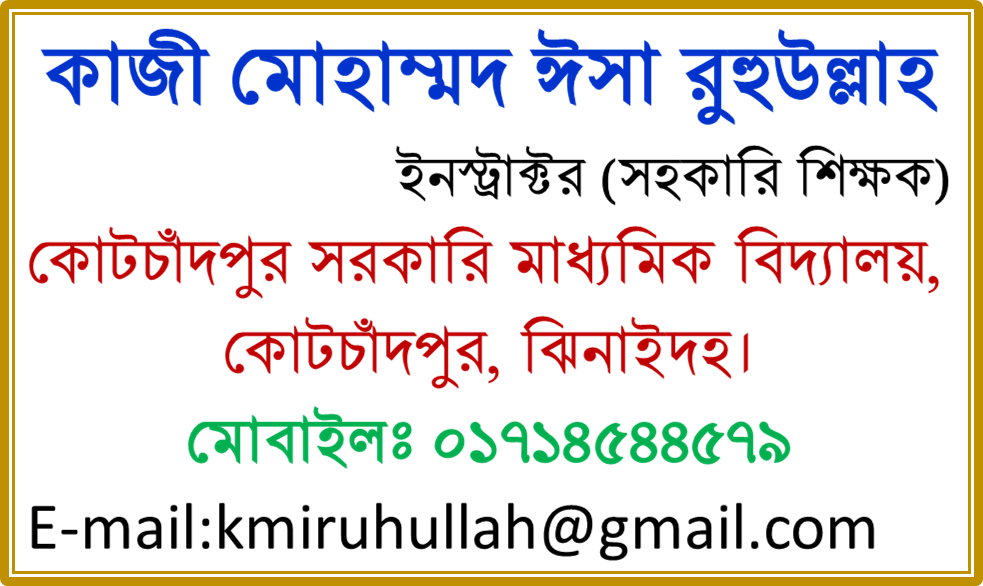 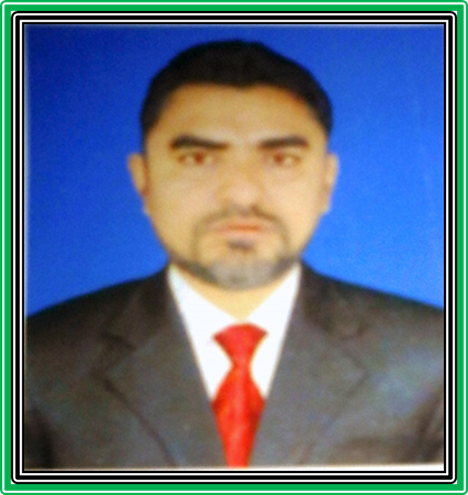 পাঠ পরিচিতি
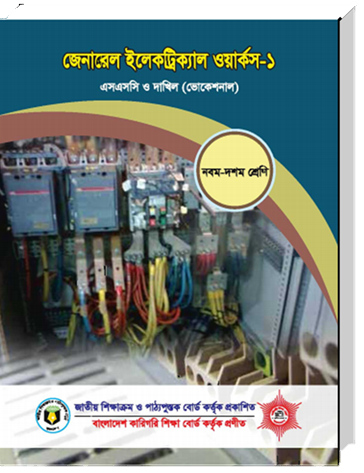 জেনারেল ইলেকট্রিক্যাল ওয়ার্কস-১
     অধ্যায়ঃ    অষ্টম (১ম পত্র) 
       শ্রেণিঃ    নবম
       সময়ঃ    ৩৫ মিনিট 
     তারিখঃ    ২৯/০৯/২০২০
নিচের ছবিটি লক্ষ্য করি
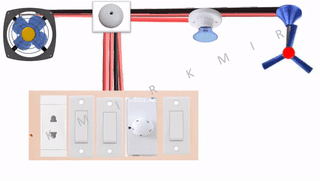 আজকের পাঠ
বৈদ্যুতিক সার্কিট
অধ্যায়-অষ্টম (১ম পত্র)
শিখনফল
এই পাঠ হতে শিক্ষার্থীরা যা -------------
১। সার্কিটের মূল উপাদান কয়টি বলতে পারবে
২। সার্কিটের শ্রেণিবিভাগ বলতে পারবে
৩। সার্কিটের বৈশিষ্ট্য বলতে পারবে 
৪। সার্কিটের ব্যবহার বলতে পারবে
৫। গানিতিক সমস্য সমাধান করতে পারবে
বৈদ্যুতিক সার্কিট
বিদ্যুৎ চলাচলের পূর্ণ পথকে বৈদ্যুতিক সার্কিট বলে।
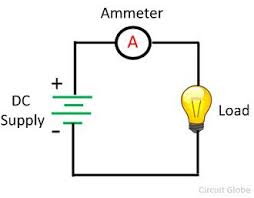 আদর্শ বৈদ্যুতিক সার্কিট
যে সার্কিটে মূল পাঁচটি উপাদান নিয়ে গঠিত তাকে আদর্শ বৈদ্যুতিক সার্কিট
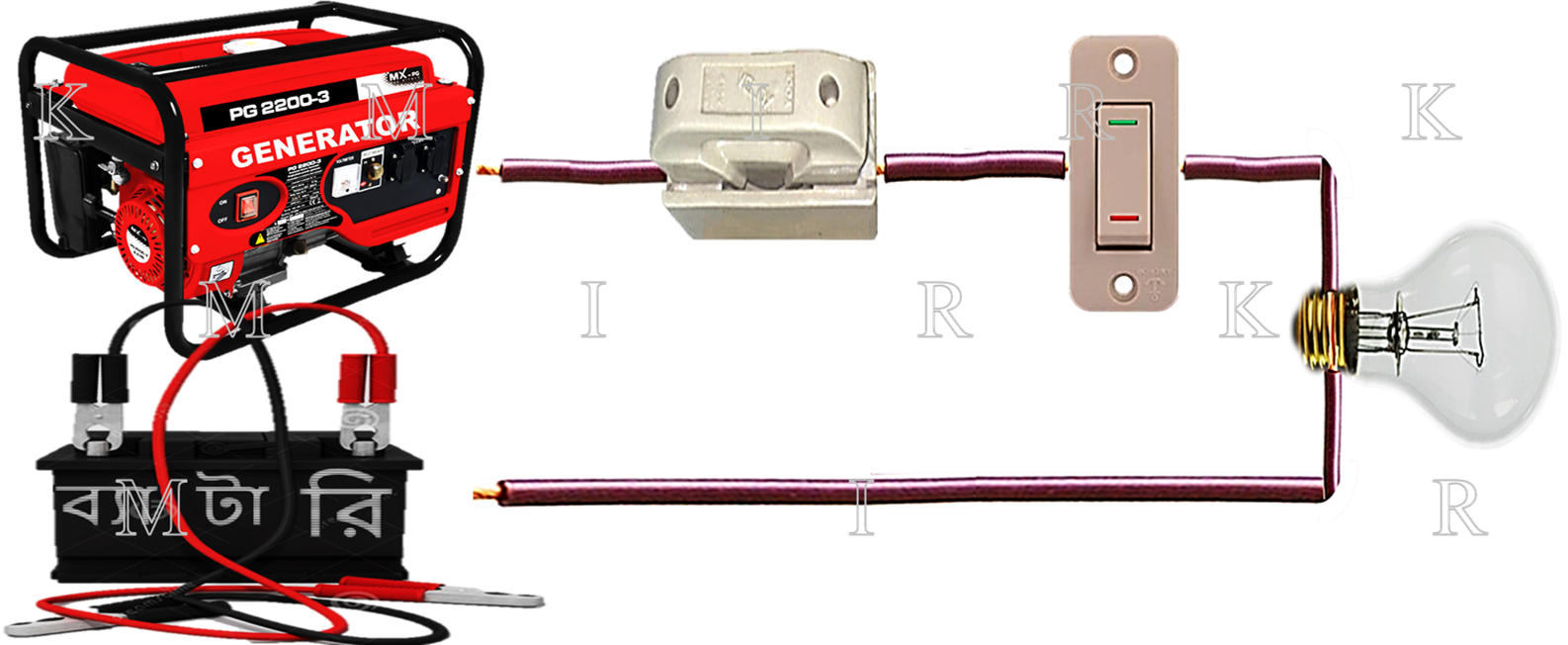 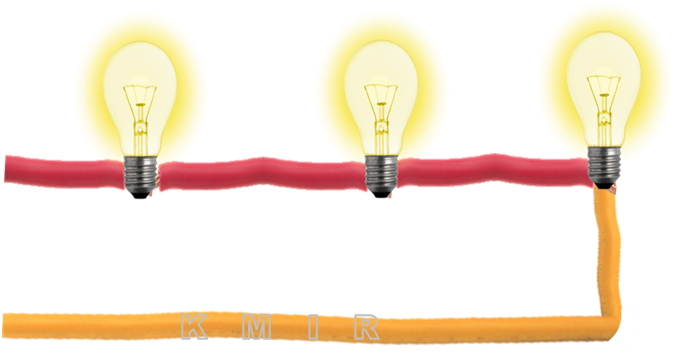 বৈদ্যুতিক সার্কিটের শ্রেণিবিভাগ
বৈদ্যুতিক সার্কিট তিন প্রকার যথা,
ক) সিরিজ সার্কিট

খ) প্যারালাল সার্কিট


গ) সিরিজ-প্যারালাল বা মিশ্র সার্কিট
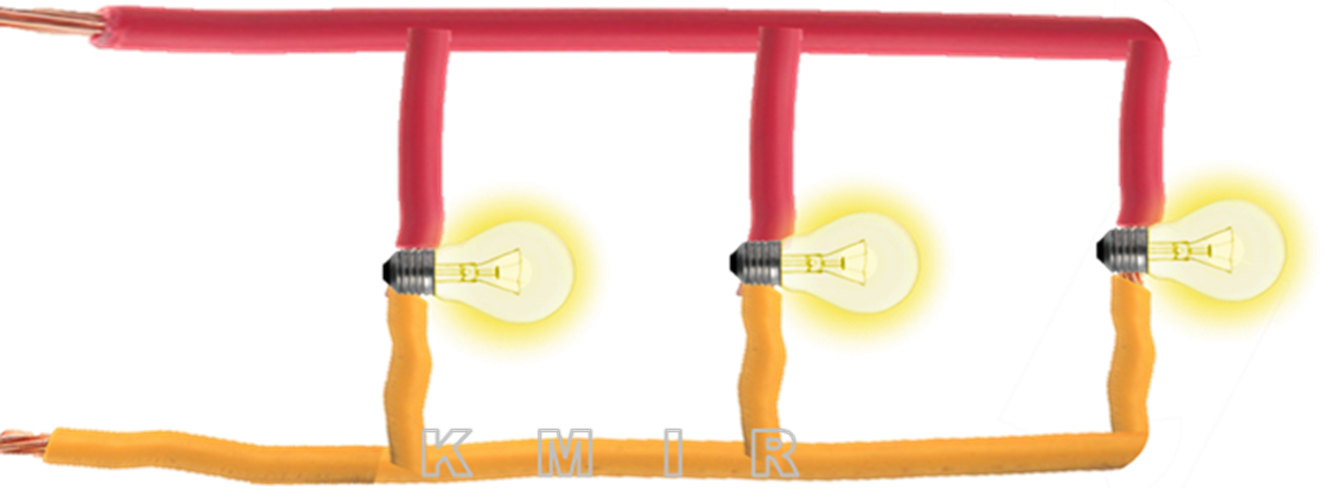 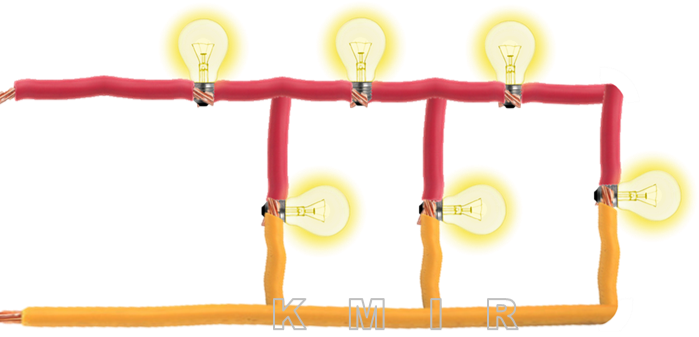 এছাড়াও আরো তিন প্রকার বৈদ্যুতিক সার্কিট রয়েছে যথা,
ক) ক্লোজড সার্কিট

খ) ওপেন সার্কিট

গ) শর্ট সার্কিট
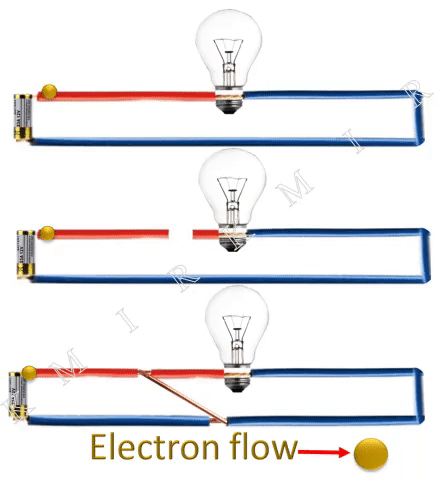 সিরিজ সার্কিট 
যে সংযোগে দুই বা ততোধিক লোড একটার পর 
একটা সংযুক্ত করা হয় তাকে সিরিজ সার্কিট বলে।
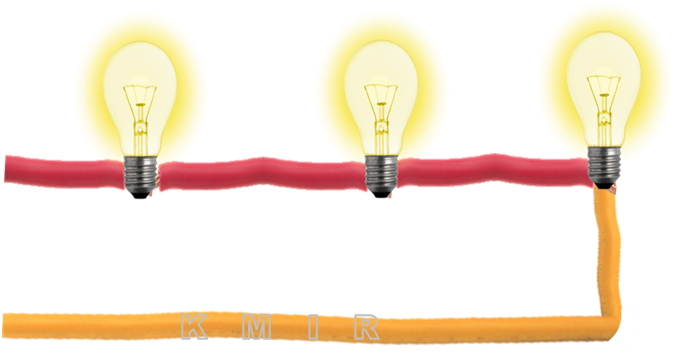 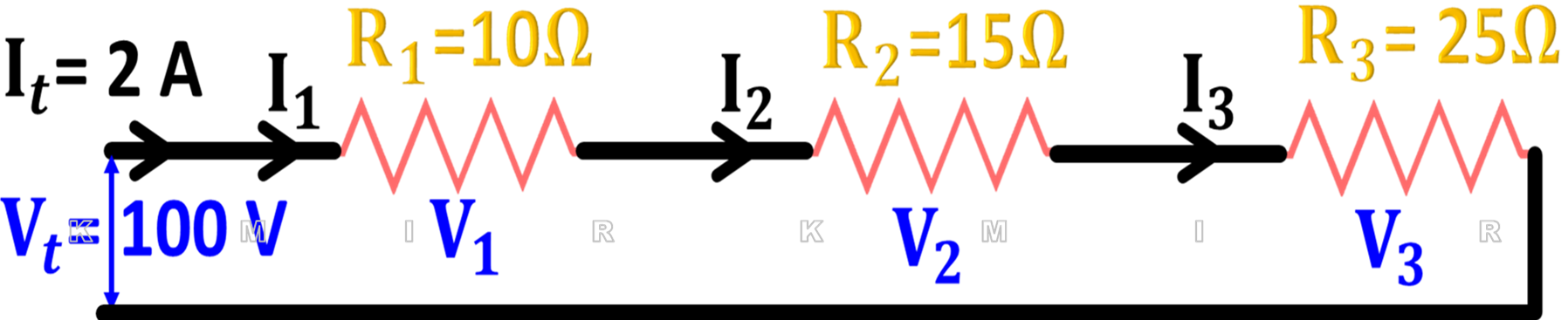 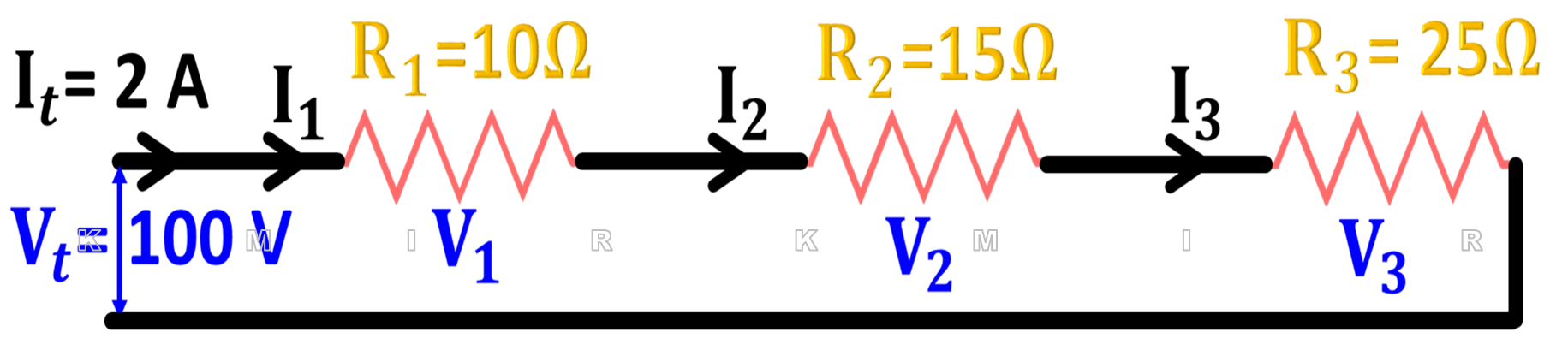 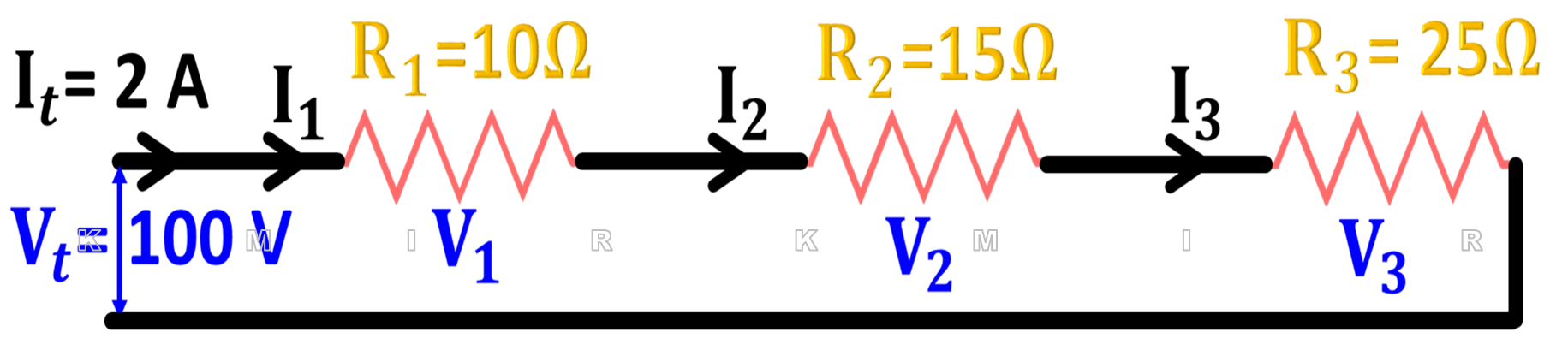 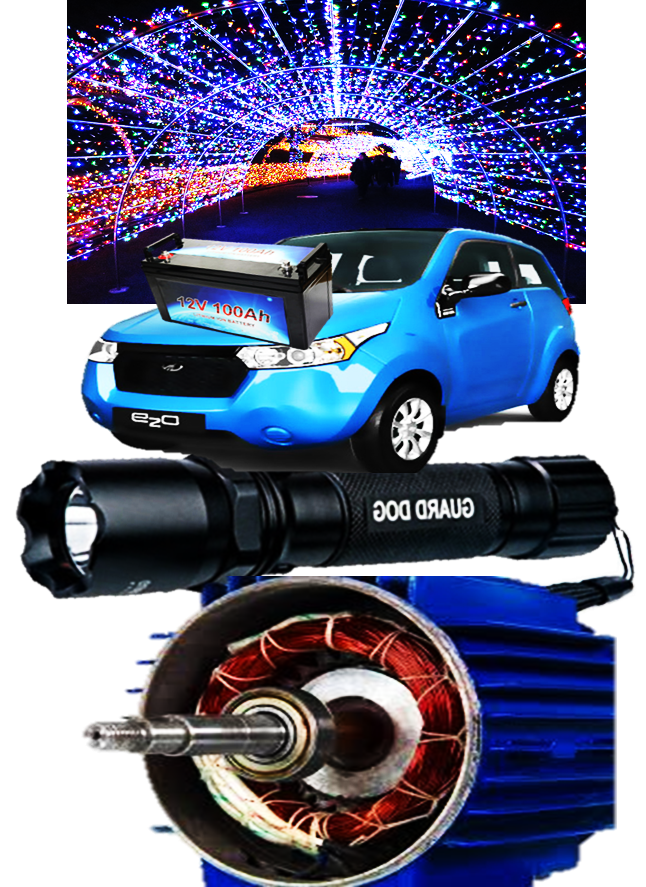 সিরিজ সার্কিটের ব্যবহার
ক) বিভিন্ন আলোকসজ্জা।

খ) টর্চ লাইট ও গাড়ীর ব্যাটারি।

গ) মোটরের কয়েল।

ঘ) ভোল্টমিটারের সাথে মাল্টিপ্লায়ার সংযোগ।
প্যারালাল সার্কিট 
যে সংযোগে দুই বা ততোধিক লোডের একই প্রান্তগুলো একটা বিন্দুতে এবং অপর প্রান্তগুলো অন্য বিন্দুতে সংযুক্ত করা হয় তাকে প্যারালাল সার্কিট বলে।
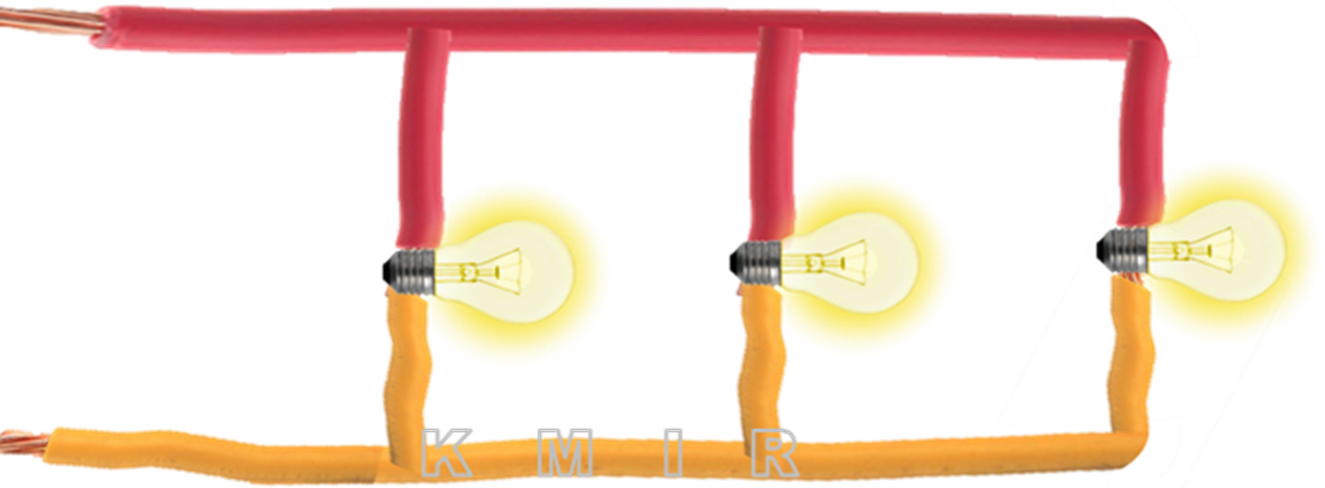 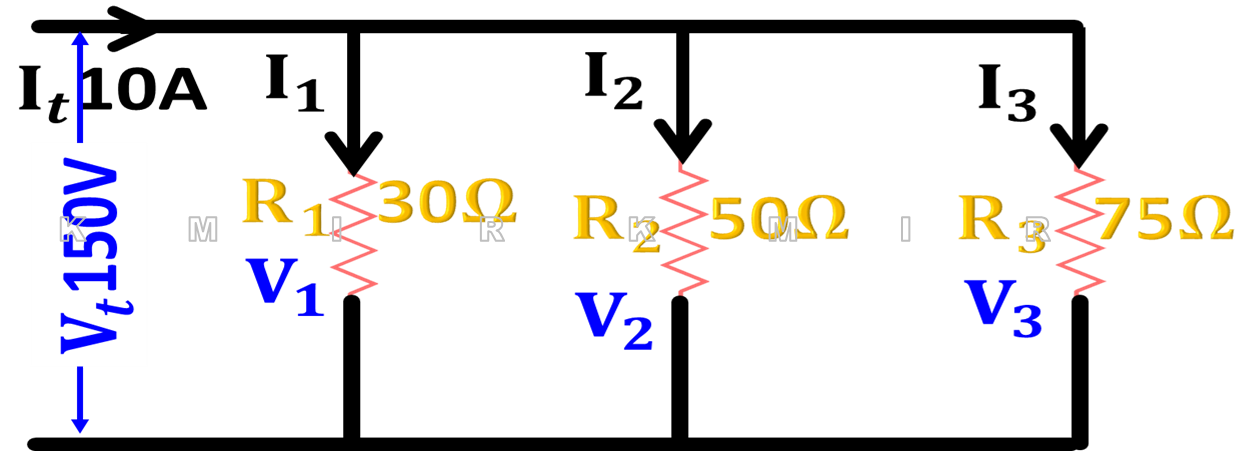 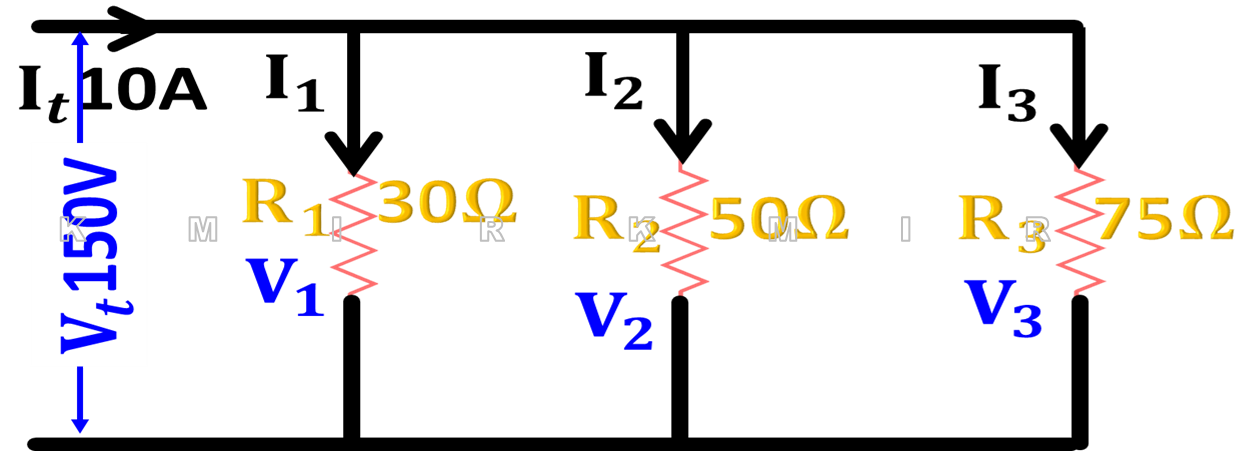 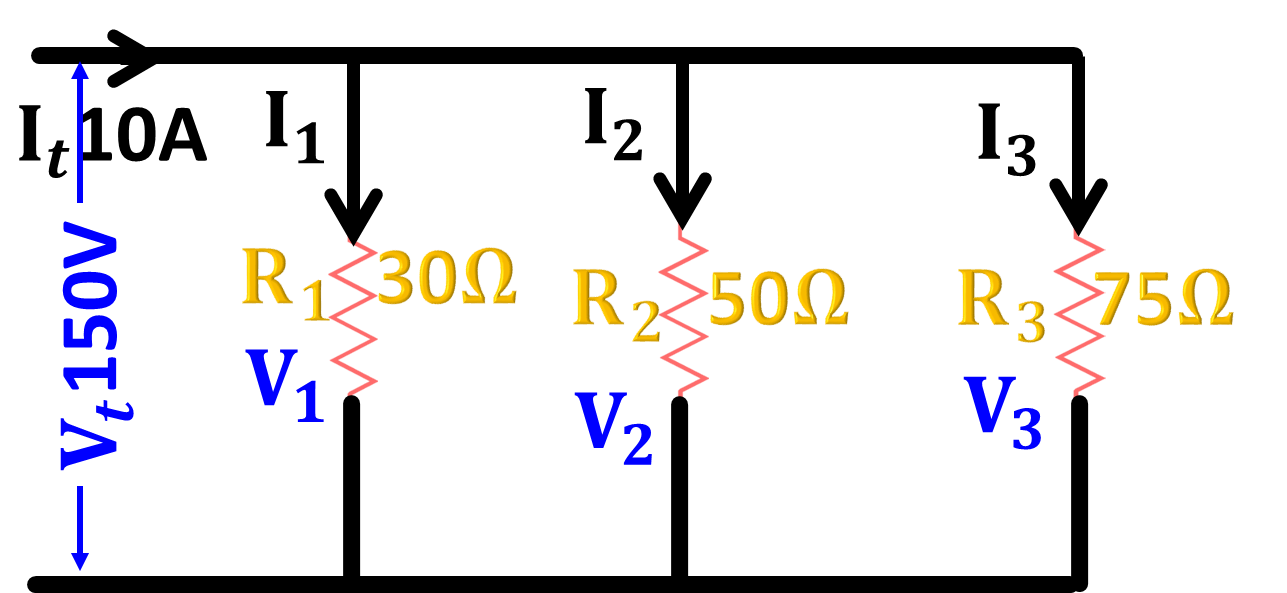 প্যারালাল সার্কিটের ব্যবহার
ক)  প্রতিটা লোড আলাদা আলাদা ভাবে নিয়ন্ত্রণ করা যায়।
খ)  কারেন্ট চলাচলের একাধিক পথ থাকে।
গ)  প্রতিটা লোডে একই পরিমান ভোল্টেজ পায়। 
ঘ) আবাসিক, অফিস-আদালত, কল-কারখানা, 
    রাস্তা-ঘাট ও খেলার মাঠ।
ঙ) বিদ্যুৎ সরবরাহ ও বিতরণ ব্যবস্থায়।
আমরা সিরিজ-প্যারালাল গাণিতিক সমাধান দেখবো
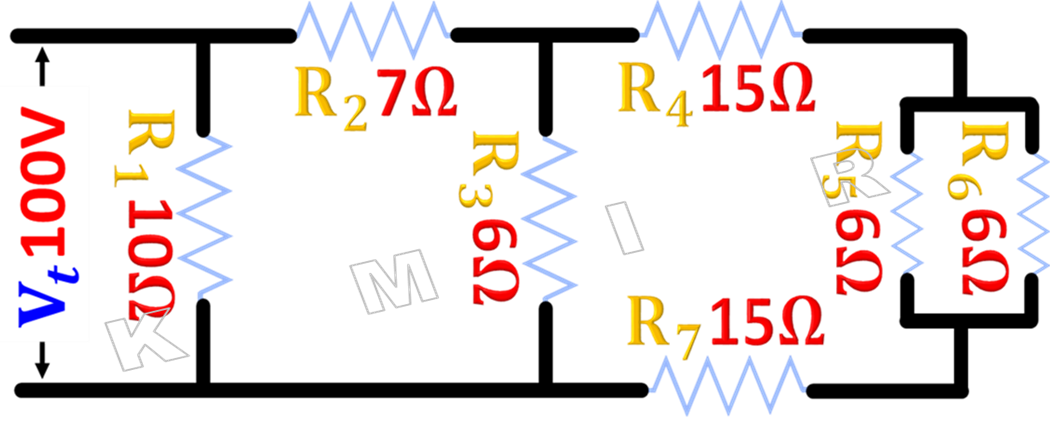 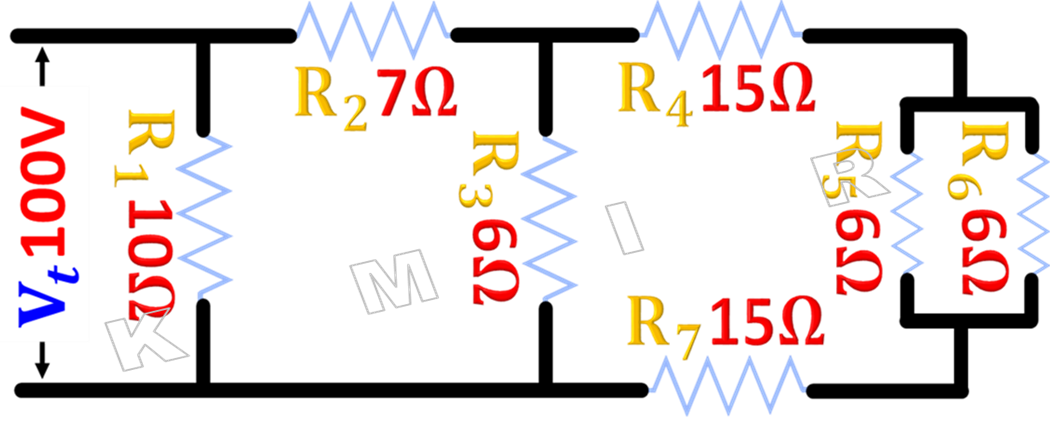 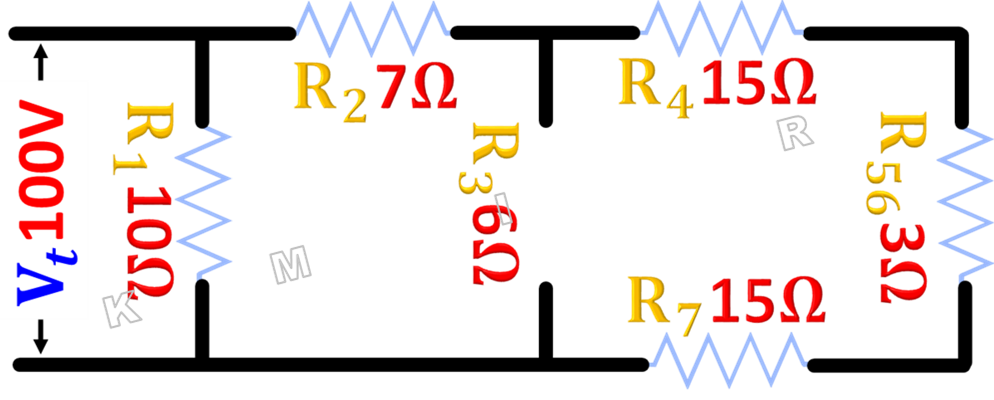 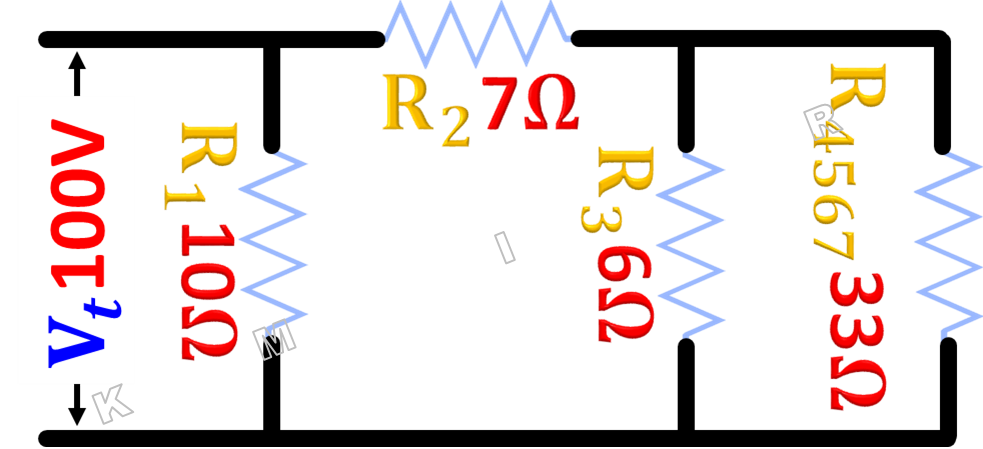 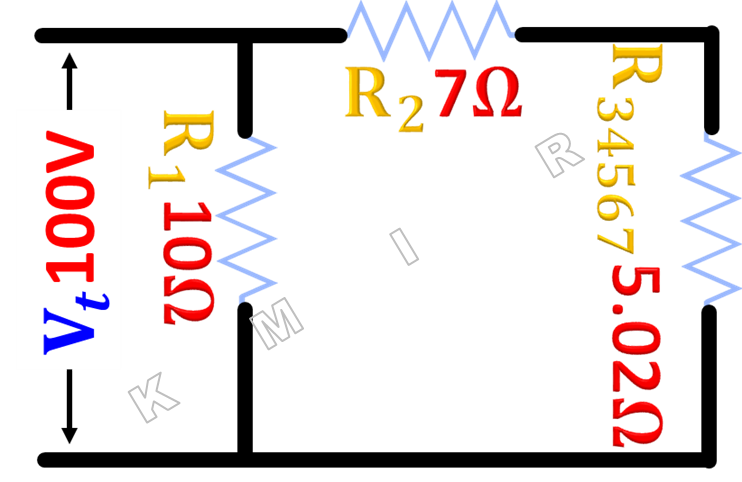 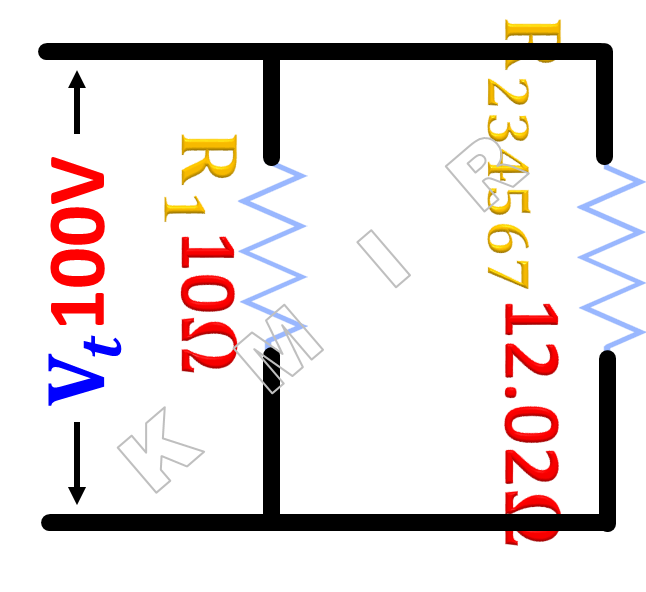 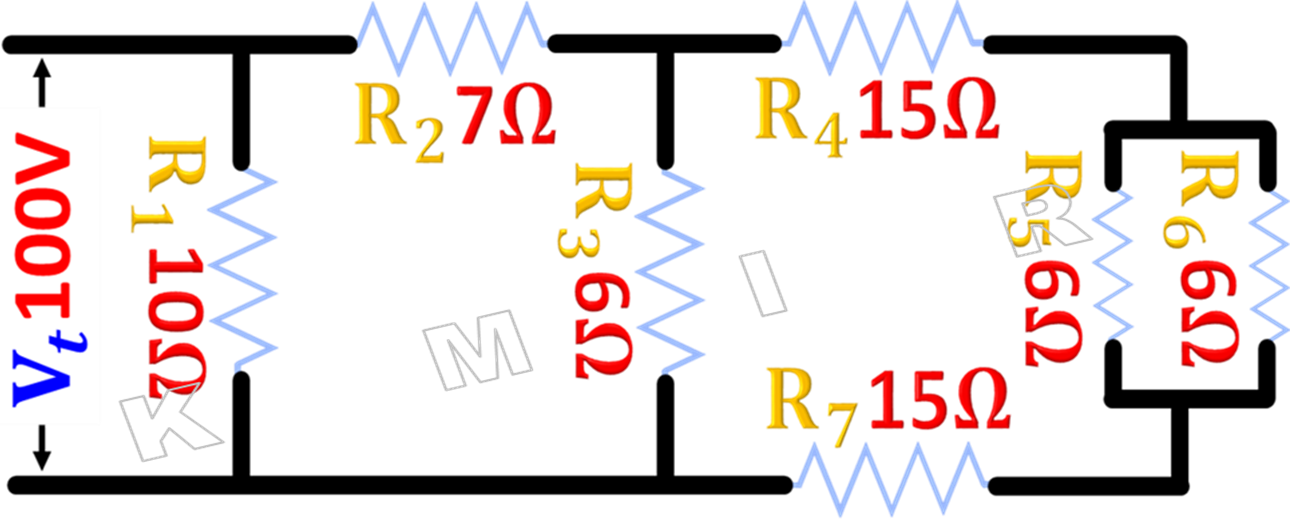 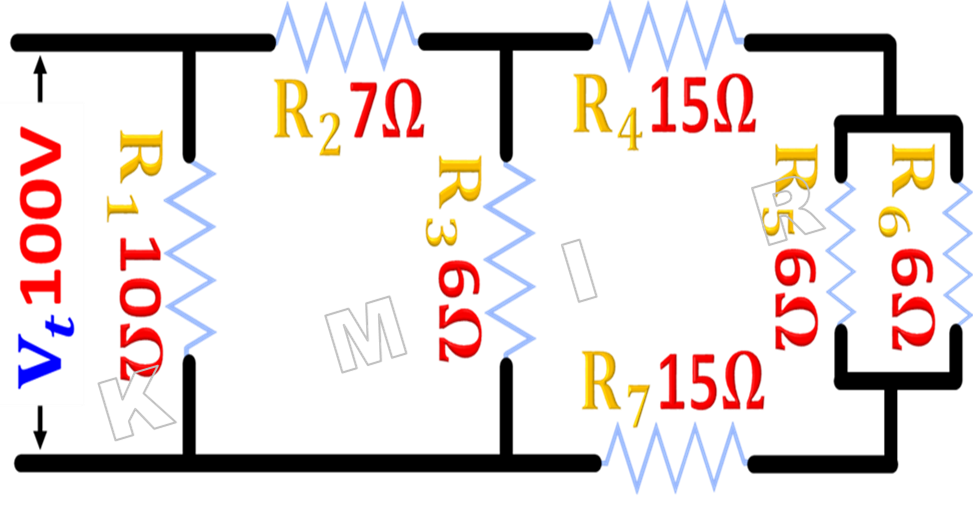 অতি সংক্ষিপ্ত প্রশ্ন 

১। সার্কিটের মূল উপাদান কয়টি?
২। সার্কিটের কত প্রকার?
সংক্ষিপ্ত প্রশ্ন 

১। সার্কিট কাকে বলে?
২। প্যারালাল সার্কিটের কাকে বলে?
৩। সিরিজ সার্কিটের কাকে বলে?
রচনামূলক প্রশ্ন
 
১। সিরিজ সার্কিটের বৈশিষ্ট্য লেখ?
২। প্যারালাল সার্কিটের বৈশিষ্ট্য লেখ?
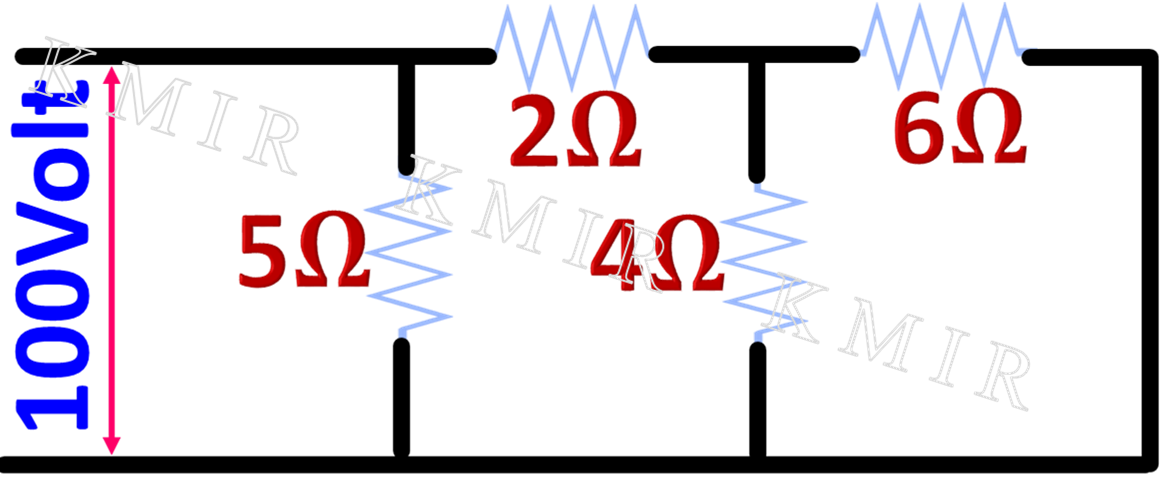 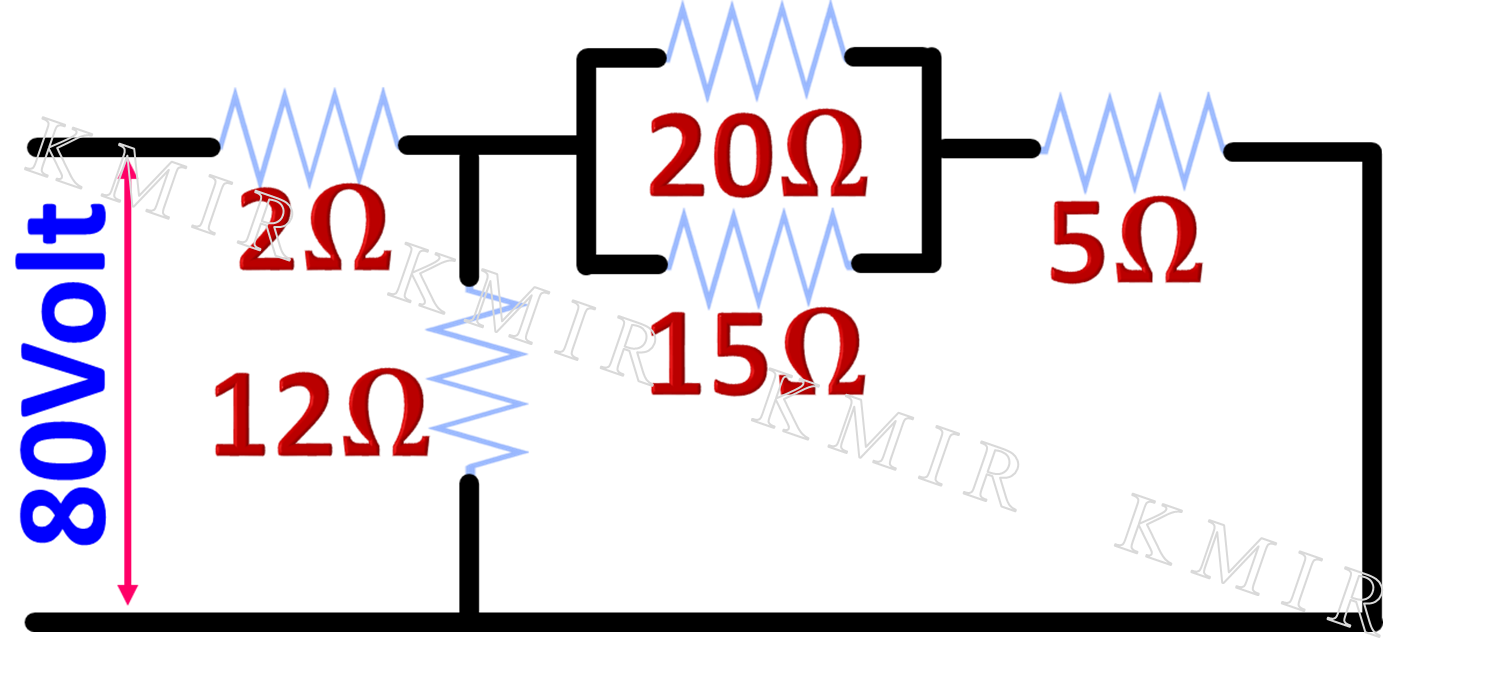 ধন্যবাদ